Payments and Cash Management
SMART 3.0 Training
June 2019
Grant Management Toolbox
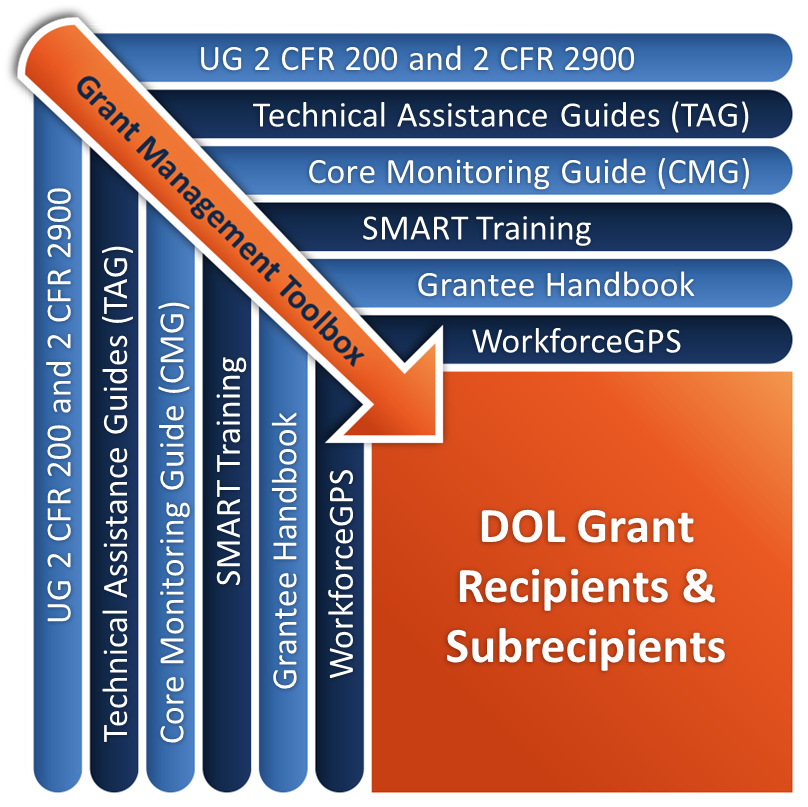 2
Grant Management Toolbox References
SMART Training 
Core Monitoring Guide
Technical Assistance Guides
ETA Grantee Handbook
WorkforceGPS Resources
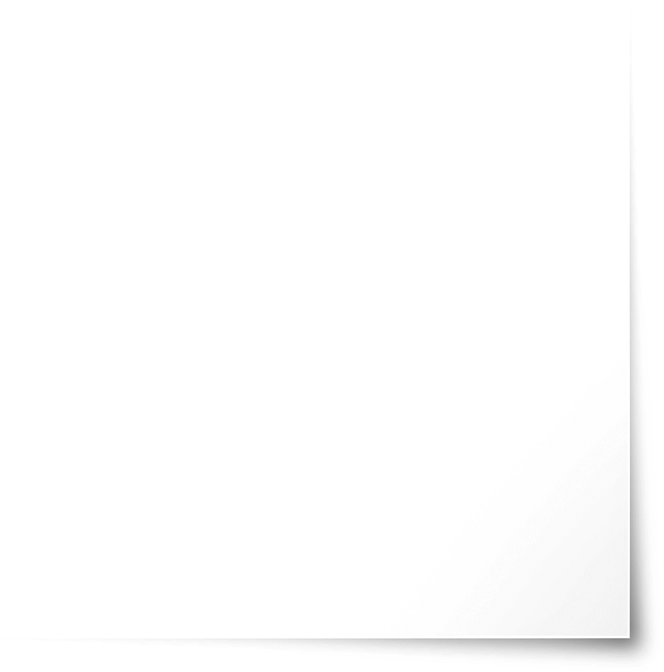 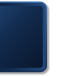 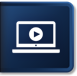 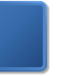 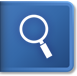 SMART
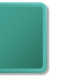 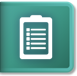 CMG
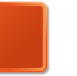 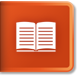 TAG
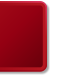 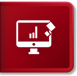 Grantee Handbook
GPS
3
Module Overview
Uniform Guidance standards and DOL exceptions related to managing cash and other assets
Interest income and program income
DOL payments process to recipients
Payment options for the pass-through entity’s payment system
Manage other cash equivalent items
Common mistakes and how to avoid them
4
Financial Management System Standards
2 CFR 200.302 Financial management system must provide for:
(b)(4) Effective control over, and accountability for, all funds, property, and other assets. The non-Federal entity must adequately safeguard all assets and assure that they are used solely for authorized purposes. See 2 CFR 200.303 Internal Controls.
(b)(6) Written procedures  to implement the requirements of 2 CFR 200.305 Payment.
5
Written Procedures
Cash management procedures must be written
Should address the method for payments issued and received: 
Authorized individuals and separation of duties
Miscellaneous receipts and petty cash
Control over cash and other cash equivalent assets
Reconciliations
Forecasting and daily cash balances
Payment transfers and advances (internal and external)
6
Internal Control Purpose
Cash requested only for immediate disbursement needs
Supporting documentation and justification
Improper payments avoided
Access limited to all cash-related assets
Interest income and program income are accounted for
Other cash equivalent assets are accounted for
7
Internal Controls – Cash & Cash Equivalent Items
8
Compensating Controls
Having managers or staff from the program offices perform specific cash-related functions.
Requiring two authorizing signatures on checks issued.
Requiring supervisory approval of each use of cash and cash equivalent assets.
Verifying usage and balances of logs through management information system reports.
Sharing fiscal responsibilities with neighboring local workforce areas or other grant recipients.
9
Standards for Cash Depositories
2 CFR 200.305(b)(7)
Cannot require separate depositories or establish any eligibility requirements for depositories
Separately account for receipt, obligation, and expenditure of funds by award or fund source
Maintained in insured accounts whenever possible
10
Interest-Bearing Accounts
2 CFR 200.305(b)(8) 
Advances must be placed in an interest-bearing account except when: 
Less than $120,000 in Federal awards per year 
Best available account would earn less than $500 per year
Requirement for an average or minimum balance so high that it would be infeasible
Prohibited by a foreign government
11
Interest Income
States: Cash Management Improvement Act 
Recipients and Subrecipients
Recipients and Subrecipients Remit annually through the appropriate method specified in 2 CFR 200.305(b)(9)
Interest amounts up to $500 per year may be retained for administrative expenses
WIOA 20 CFR 683.200(b)(8) - interest income earned on WIOA and Wagner-Peyser funds must be included as program income
12
Program Income
Income generated as a result of allowable grant activities
13
Payments to Contractors
2 CFR 200.305(b)(1) The non-Federal entity must make timely payments to contractors in accordance with contract terms
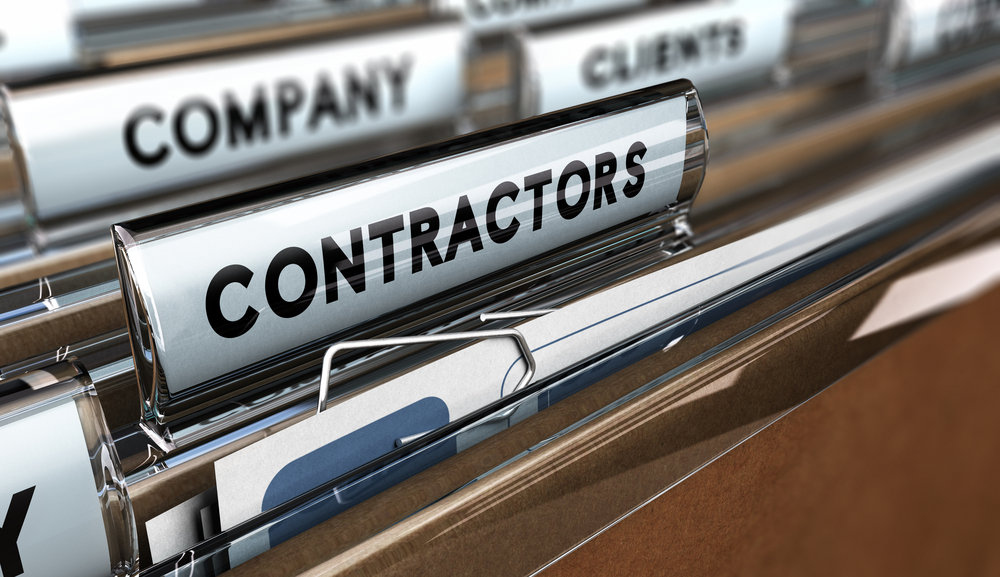 14
Knowledge Check – Questions
True or False?
Non-Federal entities receiving Federal funds must have written cash management procedures?
Cash on hand must be limited to immediate disbursement needs?
Federal funds must, with some exceptions, be deposited in interest-bearing accounts?
Non-Federal entities must maintain separate depositories for their Federal cash.
WIOA recipients and subrecipients must remit interest income to the Federal Treasury?
Program Income can be set aside for special projects?
15
Knowledge Check – Answers
Non-Federal entities receiving Federal funds must have written cash management procedures?  True
Cash on hand must be limited to immediate disbursement needs?  True
Federal funds must, with some exceptions, be deposited in interest-bearing accounts?  True
Non-Federal entities must maintain separate depositories for their Federal cash.  False
WIOA recipients and subrecipients must remit interest income to the Federal Treasury?  False
Program Income can be set aside for special projects?  False
16
Payment Management System
HHS Payment Management System (PMS) 
Funds available by grant number
If requested by 2 P.M., funds are deposited the next day
Before grants can be closed out, cash receipts, disbursements and expenditures must equal
Meets the requirement that non-Federal entities must be paid in advance of disbursement 2 CFR 200.305(b)(1)
17
States’ CMIA Requirements
Major programs—meeting a certain dollar threshold (varies State to State)
Governs transfer of funds between US Treasury and States
Provides techniques to manage funds
Interest earned by States
18
Consolidating Cash for Federal Programs
2 CFR 200.305(b)(2) Whenever possible, advance payments must be consolidated to cover anticipated cash needs for all Federal awards made by the Federal awarding agency to the recipient.
19
Advance Payments
2 CFR 200.305(b)(1) Non-Federal entity must be paid in advance provided it maintains written procedures minimizing time elapsing between receipt and disbursement, as well as financial management standards for fund control and accountability
20
Reimbursement Basis
2 CFR 200.305(b)(3) Reimbursement:
Possible consequence for failure to comply with cash advance requirements
Payments must be made within 30 calendar days after receipt of billing
Unless request is improper
Specific conditions authorized at 2CFR 200.207 for reimbursement payments
DOL exception 2 CFR 2900.6 on advance payments:
Due to risk assessment
Becomes a special condition of the grant
21
Working Capital Advance
When to use working capital advance:
Entity cannot meet the criteria for advance payments
Reimbursement not feasible because entity lacks sufficient capital
Advance process:
Disbursement needs for an initial disbursement cycle
Advance is liquidated with actual disbursements
Subsequent reimbursements only for actual cash disbursements of the advance payment
Must not use working capital advances because of unwillingness or inability to provide timely advance
22
Liquidation of Advances
DOL exception at 2 CFR 2900.7
Non-Federal entity should liquidate existing advances before it requests additional advances and disburse available cash balance of program income prior to drawing down additional grant funds
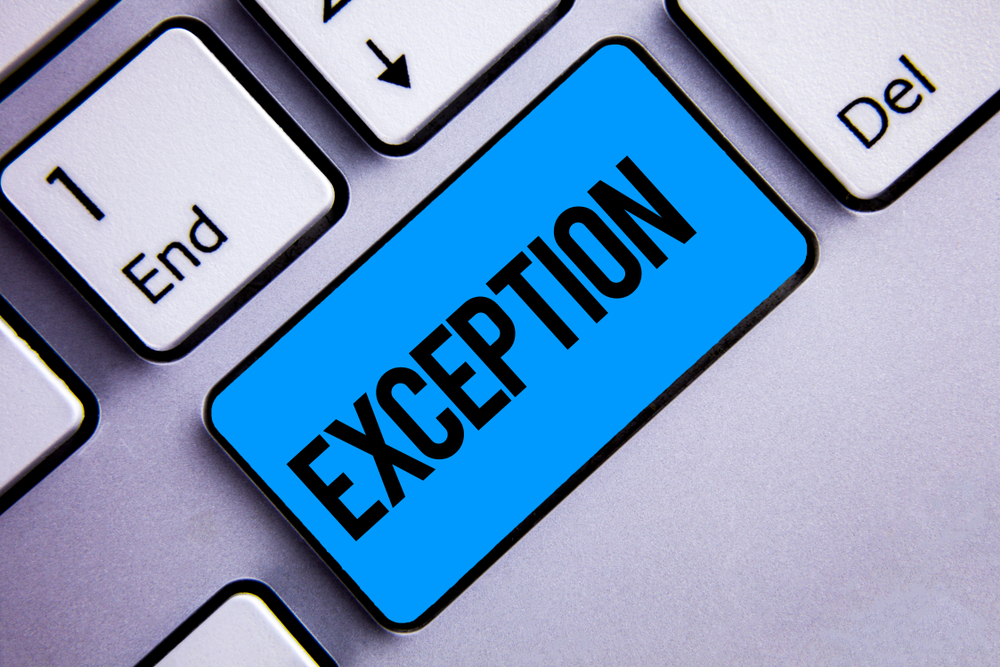 23
Cash Forecasting System
24
PTE Cash Systems
Should be centralized and secure
Subrecipients must be paid in advance of disbursement if they maintain effective cash management system [2 CFR 200.305(b)(1)]
Frequency of payments must coincide with timely disbursement
No electronic fund transfer system: at least monthly
Electronic fund transfer system: no limit
Reimbursement basis possible if failure to comply
Pass-through entities and subrecipients must separately account for receipt, obligation, and expenditure of funds by award or fund source
For subawards, the pass-through entity must identify the dollar amount made available under each award and the CFDA number at time of disbursement [2 CFR 200.331(a)(1)(xi)]
25
Withholding of Payments
2 CFR 200.305(b)(6)(iv)
Payments must not be made to a non-Federal entity for amounts withheld by the non-Federal entity from payments to contractors until satisfactory completion of work
Payments must be made when the non-Federal entity actually disburses the withheld funds to the contractor or to an escrow account established to assure satisfactory completion of the work
26
Withholding of Payments (cont.)
Payments must not be withheld at any time during the period of performance unless:
The entity failed to comply
The entity is delinquent in a debt to the United States
Reasonable notice
Payments withheld must be released upon subsequent compliance
Suspended awards:
Adjustments per  2 CFR 200.342
27
Improper Payments
Public Law 107-300
Requires program agencies with over $500 million annual expenses to recover 
Provides agencies to recover any associated expense from amounts recovered 
Requires Agency reporting 
Every organization must have an improper payments recovery policy and procedures
28
Improper Payment Examples
Over-payments to subawards and contractors
Disallowed costs
Participant payments erroneously awarded
Uncollected tuition refunds
Double payments 
Payments paid at the wrong rate
Unauthorized charges on fees and penalties paid in error
Overpayments on blanket P.O.s
…more
29
Knowledge Check (2) – Questions
True or False?
Pass-through entities are generally required to advance cash to their subrecipients to meet their immediate disbursement needs?
As a result, pass-through entities may never put their subrecipients on a cash reimbursement basis?
A cash forecasting system is a helpful tool to determine the amount and timing of cash requests?
Non-Federal entities are not responsible for actively recovering overpayments.
30
Knowledge Check (2) – Answers
Pass-through entities are generally required to advance cash to their subrecipients to meet their immediate disbursement needs?  True
As a result, pass-through entities may never put their subrecipients on a cash reimbursement basis?  False
A cash forecasting system is a helpful tool to determine the amount and timing of cash requests?  True
Non-Federal entities are not responsible for actively recovering overpayments. False
31
Cash Equivalent Items
32
Control Over These Assets
Written internal control procedures:
Petty cash
Inventory of tokens, passes, cards, etc.
Monitoring of subrecipients’ cash equivalent assets
Access limited to authorized individuals:
Secure storage
Passwords secured and changed regularly
Separation of duties
Logs for issuing bus tokens, passes, gift cards
33
Common Mistakes
Inadequate separation of duties
Cash receipts/deposits recorded in the wrong revenue account or for the wrong amount
Unreconciled cash balances—cash on hand not identified with particular funding sources and reconciled to bank statements
Excessive cash on hand and poor forecasting of cash needs
34
Common Mistakes (2)
Advances of Federal funds used for non-Federal purposes
Use of temporary checks that are out of the current check number sequence and not reflected in the revenue account or check register
Delayed deposit or receipts
Miscellaneous receipts not deposited in a timely manner or accounted for
No action or closing of long outstanding checks
Use of Federal funds to pay overdraft fees or other penalties
35
Common Mistakes (3)
Excess inventory of bus passes, etc.
No logs documenting the issuance of bus tokens and passes, petty cash, etc.
Petty cash, blank checks, check-signing equipment, credit and debit cards, passwords, tokens and passes not securely stored
Checks issued but never mailed or released
Failure to recognize the grant’s share of interest earned in joint accounts
36
Knowledge Check (3) – Questions
True or False?
The requirement to have written internal control procedures for managing cash does not apply to cash equivalent items.
Non-Federal entities must use existing advances and available program income before requesting additional cash advances.
The WIOA-funded grant’s share of interest earned on Federal funds deposited with other non-Federal funds in the same bank or treasury account must be treated as program income to the grant.
Since cash is fungible, Federal cash receipts may be used for non-Federal purposes as long as the Federal funds are eventually reimbursed.
37
Knowledge Check (3) – Answers
The requirement to have written internal control procedures for managing cash does not apply to cash equivalent items.  False
Non-Federal entities must use existing advances and available program income before requesting additional cash advances. True
The WIOA-funded grant’s share of interest earned on Federal funds deposited with other non-Federal funds in the same bank or treasury account must be treated as program income to the grant.  True
Since cash is fungible, Federal cash receipts may be used for non-Federal purposes as long as the Federal funds are eventually reimbursed.  False
38
Core Monitoring Guide – Objective 3.c. Payment and Cash Management
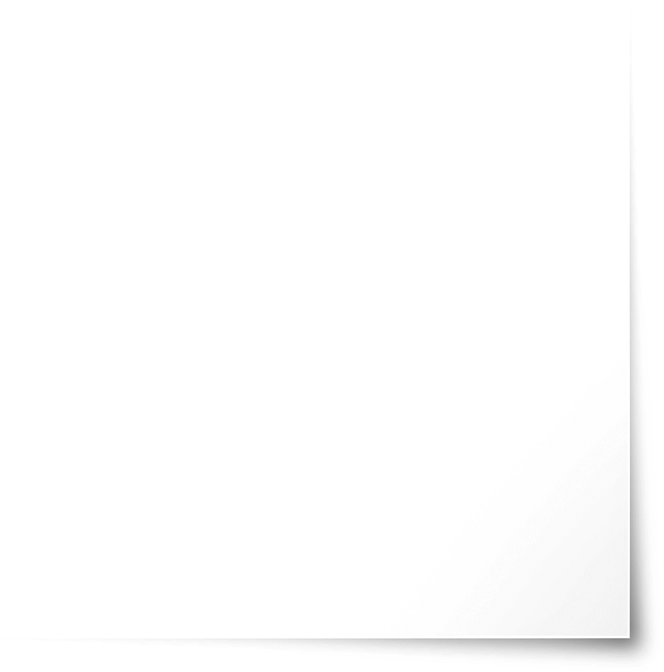 Indicator 3.c.1: Cash Disbursements
What is the mechanism or tool used by the grant recipient to determine the amount of cash to draw down? How often is it performed and reviewed?
Indicator 3.c.2: Payment and Cash Management
Does the grant recipient have policies and procedures in place to identify and recapture improper payments?
Indicator 3.c.3: Deposit Insurance
Are DOL’s Federal dollars deposited in a deposit account and not in an investment account?
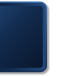 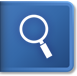 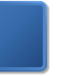 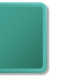 CMG
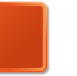 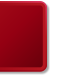 39
SMART Checklist
Cash Management and Payments
Install or update the control system to limit access and reasonably safeguard Federal funds, program income, revenues and cash equivalent assess such as credit cards, bus tokens, transit cards, debit cards, and gift cards from theft, loss, or damage. 
Install a process or procedure to monitor cash and payments of a subrecipient or contractor deemed at ’risk’ or at high risk.
Conduct periodic reconciliations of all Federal funds, cash-equivalent assets, and items with a tangible monetary value (e.g., bus cards, gift cards, gas cards).
Install compensating controls or reasonable separation of duties in key functions or processes that pose a risk for misuse, mishandling, or theft in this area.
Develop or update procedures to ensure that grant funds or cash drawdown requests and disbursements are conducted timely in order to minimize cash on hand.  Such procedures would liquidate any existing program income before requesting additional Federal funds.
40
SMART Checklist (cont.)
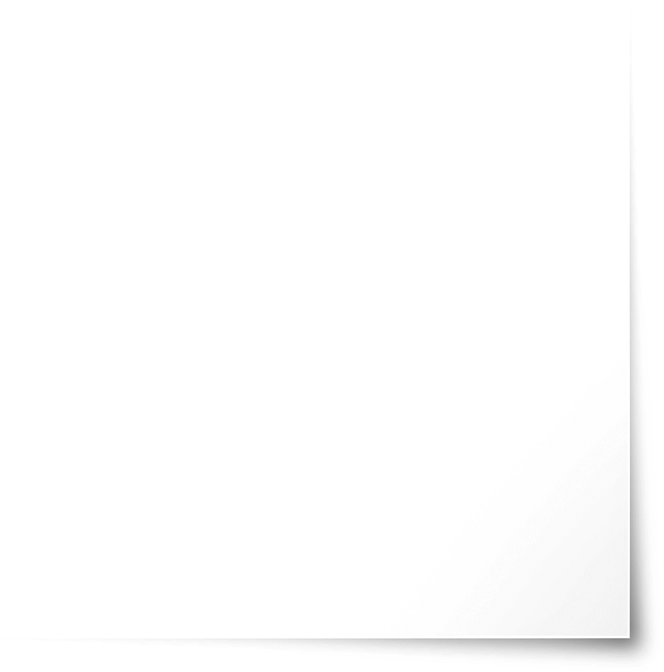 Develop or update instructions that provide cash advances and/or working capital to subrecipients.
Develop or update procedures to monitor the cash requests and expenses reported by subrecipients to ensure that cash on hand is minimal.
Develop or update policies to ensure the daily cash balances of the organization’s bank accounts are within the FDIC insured limits.  In instances where daily balances exceed the insured limits, policies would address how additional collateral or s steps have been taken with the bank to minimize risk of loss.
Install a process or procedure to track, report, and collect improper payments. [2 CFR 200.305]
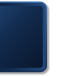 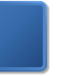 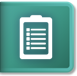 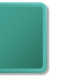 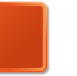 TAG
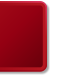 41
Module Review
Cash on hand must be limited to the amount needed for immediate disbursement
Subrecipient cash balances should be monitored for compliance with the Federal requirements
All non-Federal entities must have written cash management policies and adequate internal controls over cash and cash equivalent assets including improper payments
Identify the situations when payments may be withheld or when advances are not possible
42
ETA and Uniform Guidance Resources
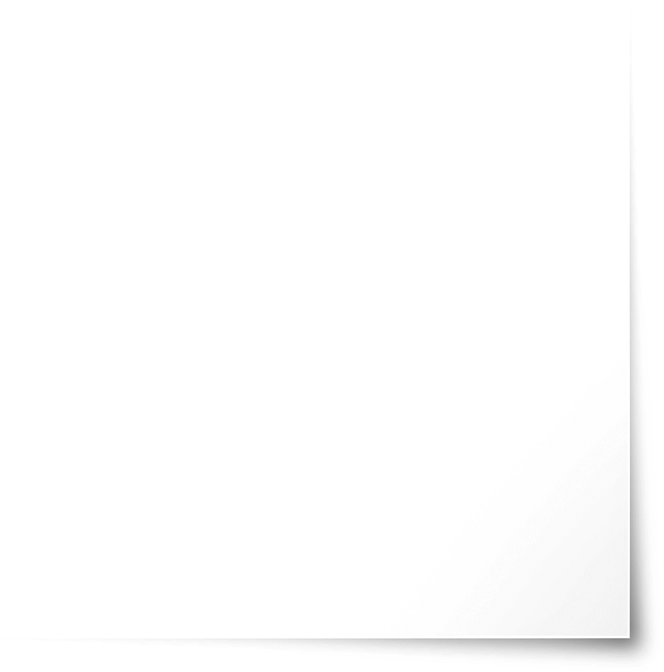 Core Monitoring Guide
Objective 3.c Payment and Cash Management
Grant & Financial Management Technical Assistance Guide 
Chapter 3: Cash Management and Payments
Department of Labor Uniform Guidance Exceptions 2 CFR Part 2900
2 CFR 2900.6
2 CFR 2900.7
Uniform Administrative Requirements, Cost Principles, and Audit Requirements for Federal Awards 2 CFR Part 200
2 CFR 200.207
2 CFR 200.302
2 CFR 200.303
2 CFR 200.305
2 CFR 200.331
2 CFR 200.342
WIOA Provisions 20 CFR Part 683
20 CFR 683.200
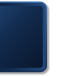 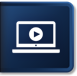 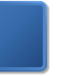 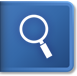 SMART
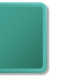 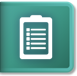 CMG
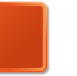 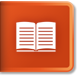 TAG
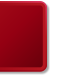 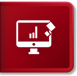 Grantee Handbook
GPS
43
Web Resources
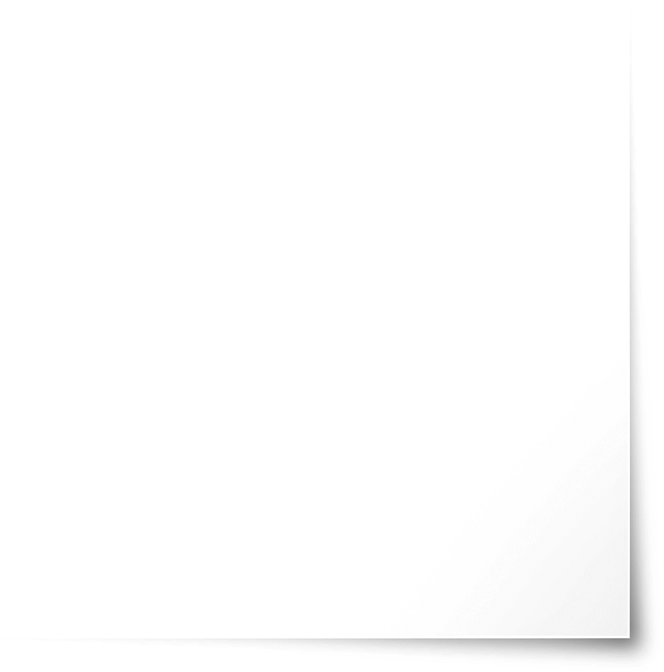 What is the best way to find your local American Job Center (AJC)?
See DOL’s Service Locator
Want More Information?
DOLETA.gov/Grants
Funding Opportunities
How to Apply
Manage Your Awarded Grant
Resources and Information
ETA Grantee Handbook
Annual Grant Terms Template
Core Monitoring Guide
Technical Assistance Guides
Uniform Guidance Quick Reference Sheet
Want More Training?
Workforce GPS’s Grants Application and Management Community of Practice 
Financial Reporting
Subrecipient Management and Oversight
Indirect Cost Rates
Policies and Procedures
Procurement and Performance-Based Contracts
Capital Assets and More
WorkforceGPS
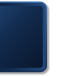 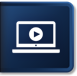 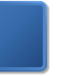 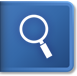 SMART
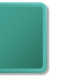 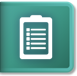 CMG
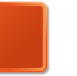 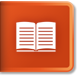 TAG
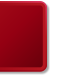 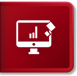 Grantee Handbook
GPS
44
Remember the Grant Management Toolbox!
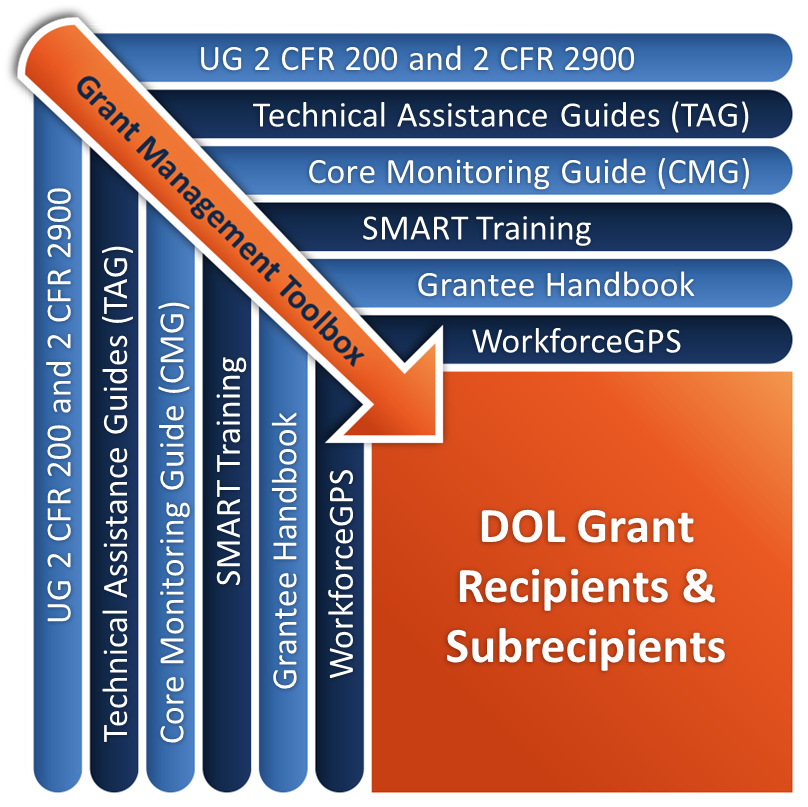 45
Questions?
46
Please complete your evaluations.
47